Nutritional and Lifestyle Approaches to Enhancing GLP-1 Activity
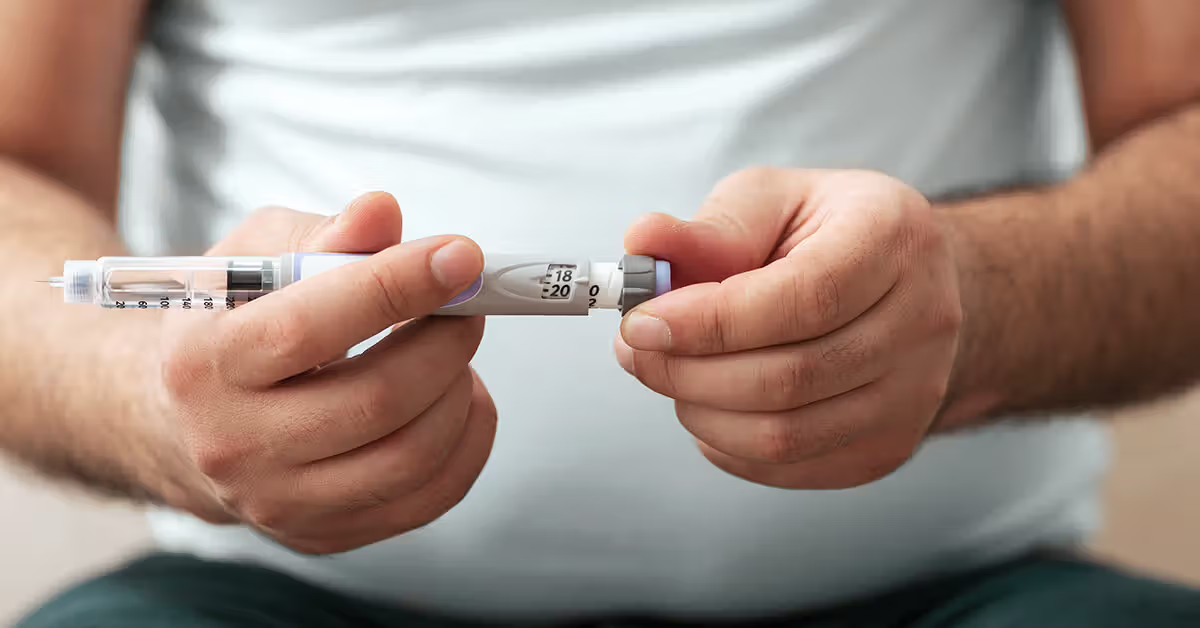 Mark Pettus MD, FACP, ABOIM
Medical Director Essential Provisions
Associate Professor of Medicine
University of Massachusetts Chan medical School
Learning Objectives
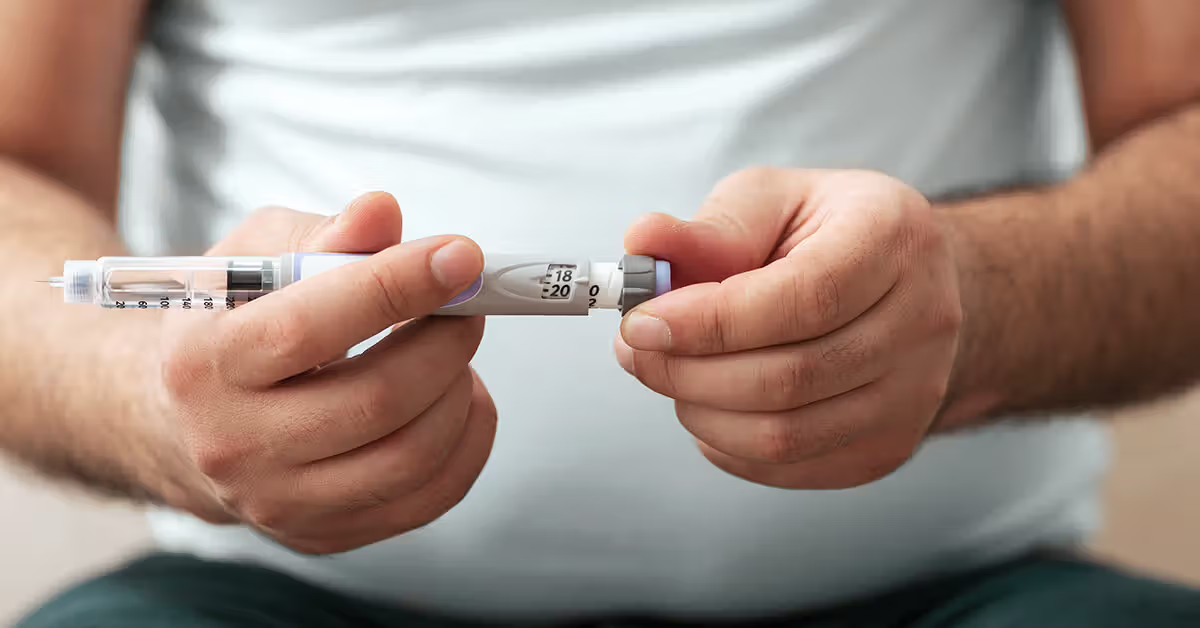 What is the role of quality protein in GLP-1 production?
Understand the emerging role of dietary fiber, the gut microbiome and GLP-1 production.
Understand why circadian rhythm alignment is important to optimize natural GLP-1 production
Important considerations
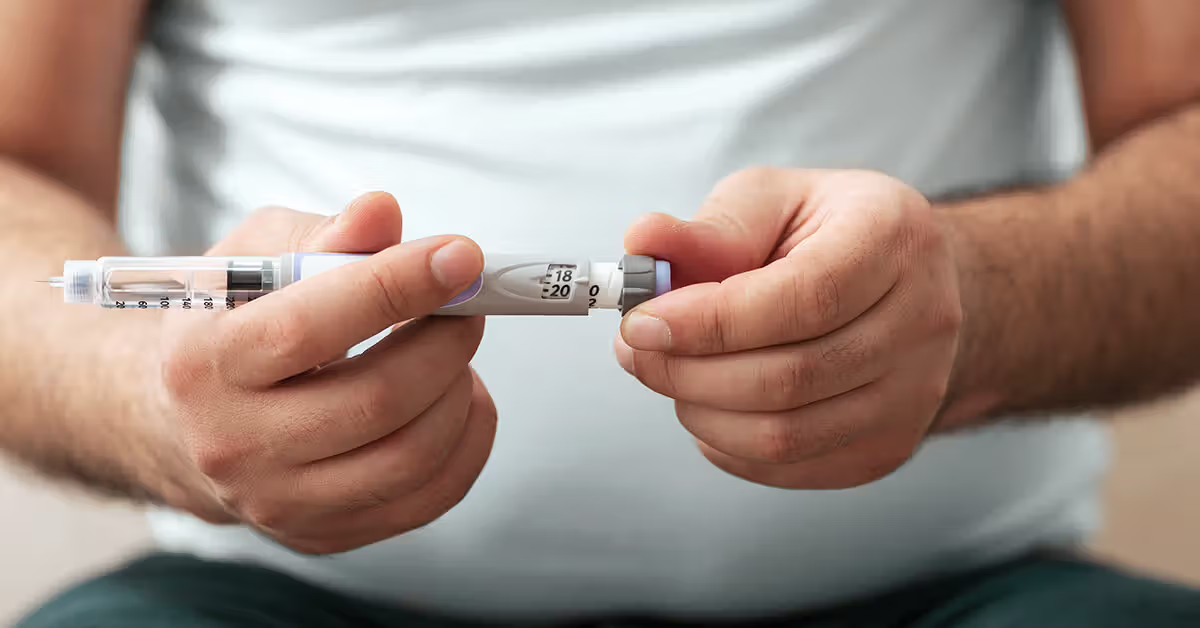 Very effective for weight loss and metabolic health
Limited long-term data beyond 2 years
Adopting more “natural” lifestyle-nutritional strategies to optimize one’s own GLP-1 production
Limiting muscle mass loss with general weight loss
Exit/transition strategy?
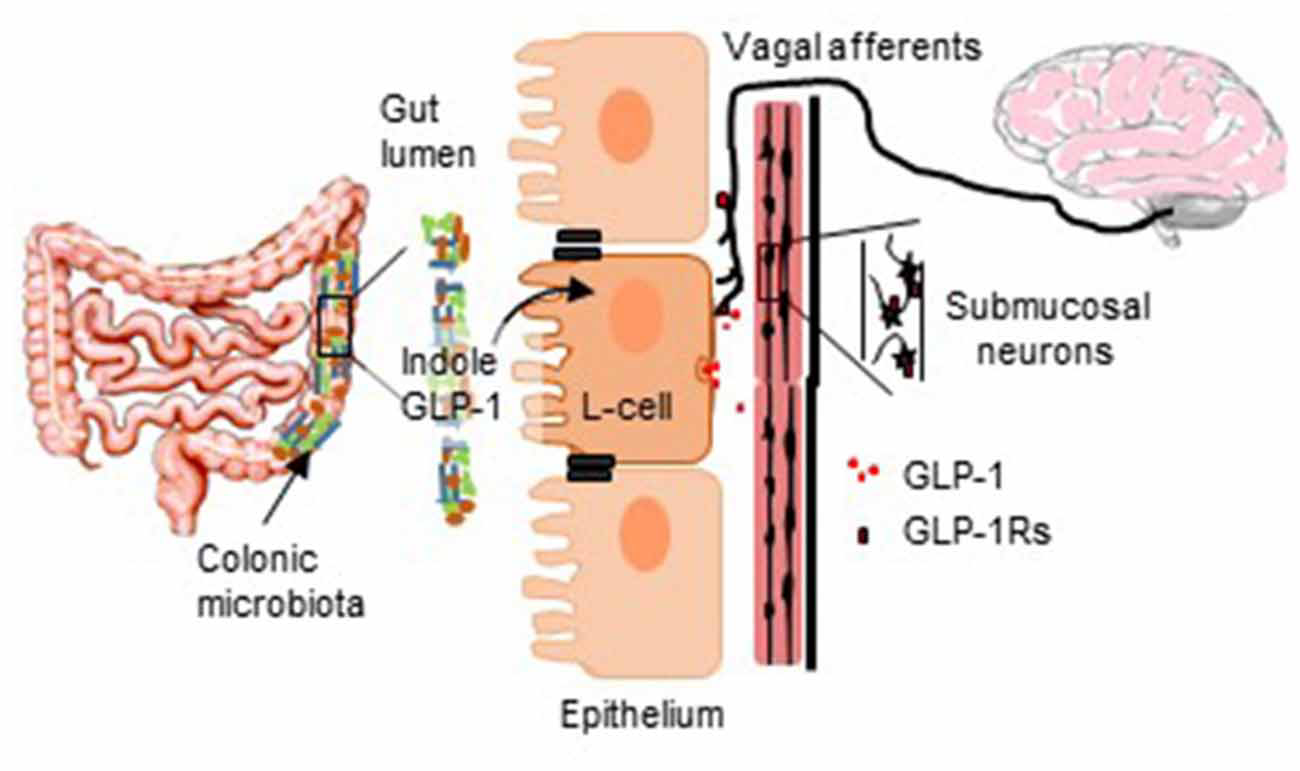 Front. Cell. Neurosci. , 29 April 2020
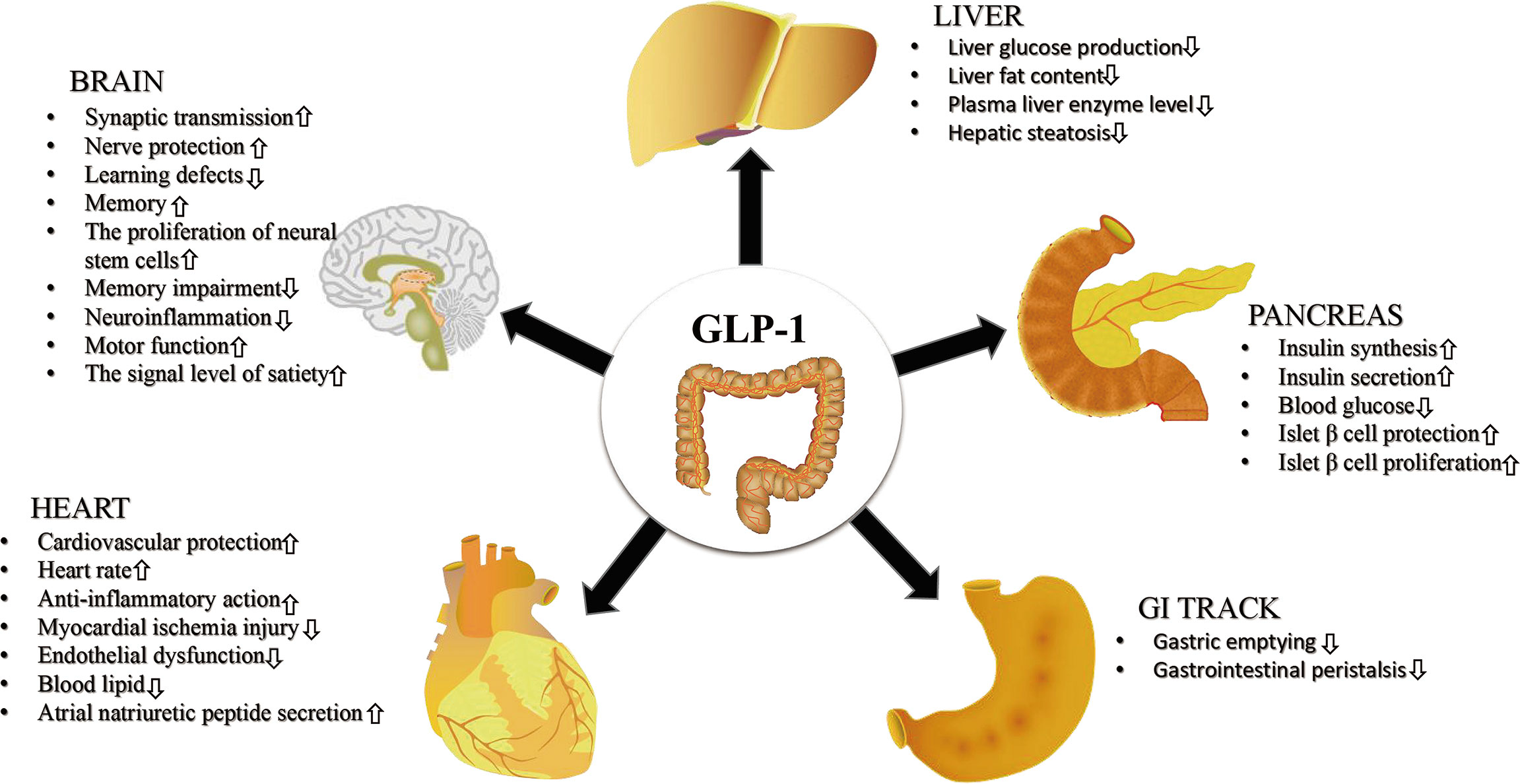 Front. Endocrinol. Vol 22 August 2021
Protein and GLP-1
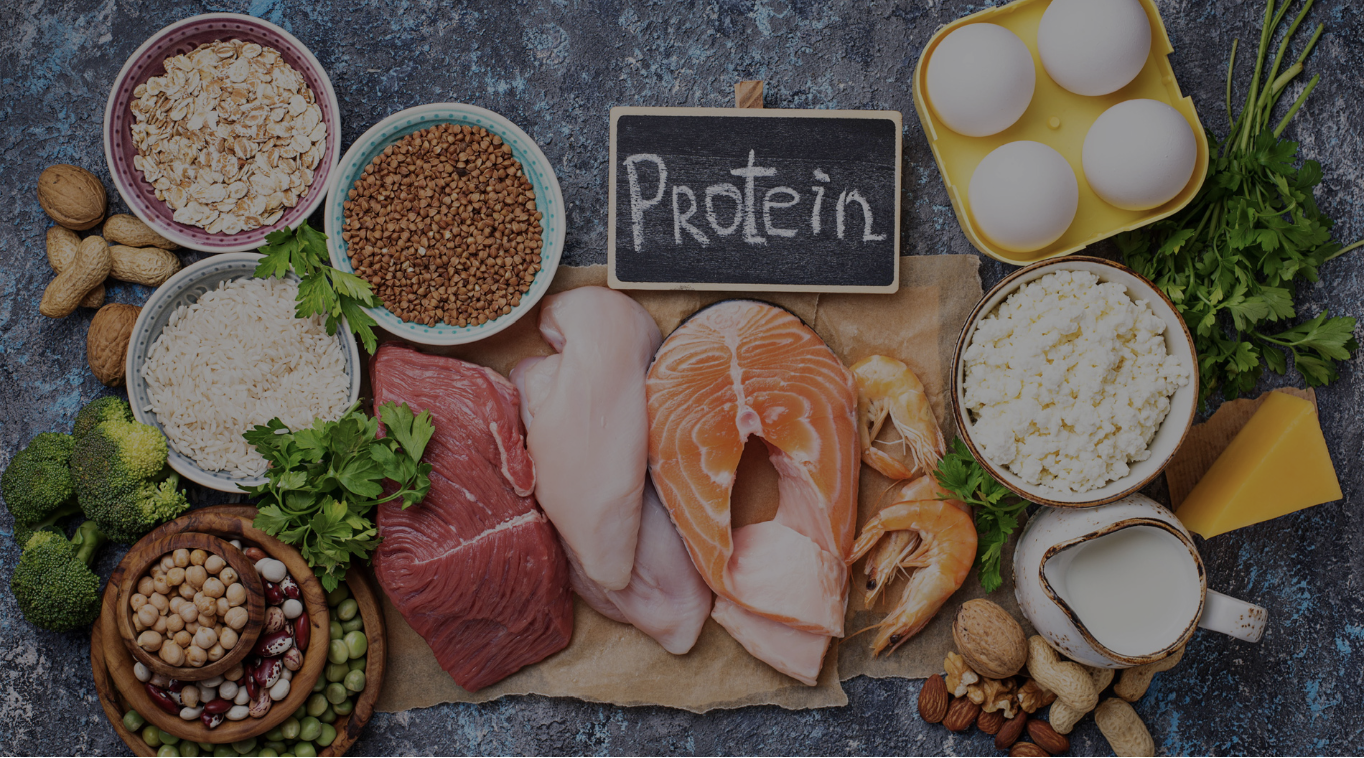 Ingesting protein and amino acids can trigger the release of GLP-1. 
 Studies suggest that meals with higher protein content may be more effective at enhancing GLP-1 secretion compared to meals with lower protein content. 
 Some studies have shown that specific amino acids, like L-valine, can be powerful stimulators of GLP-1 secretion. 
1.2-1.6 g/kg divided throughout the day
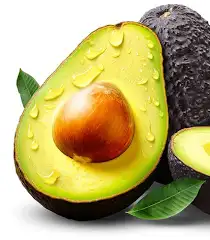 Quality Fats and GLP-1
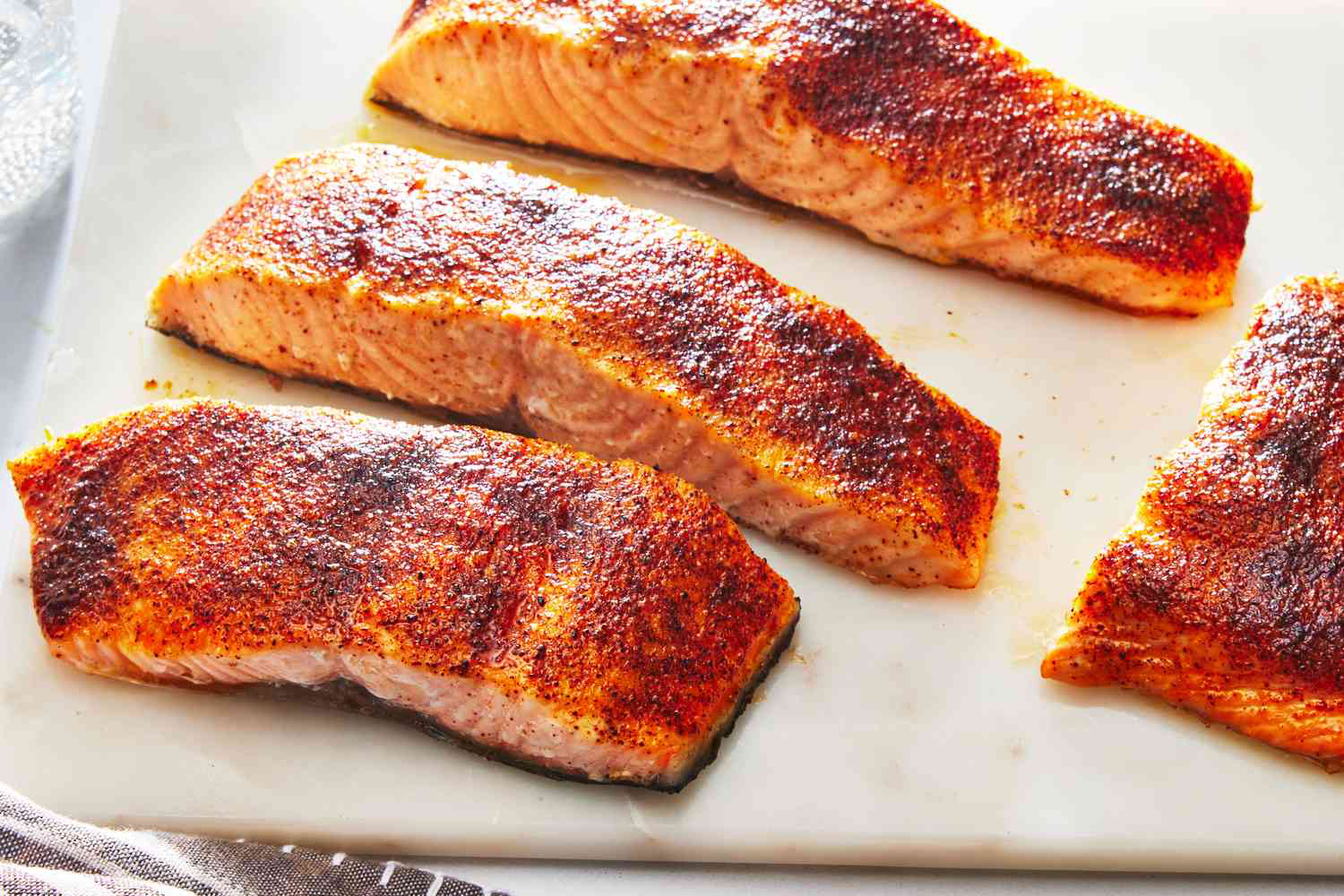 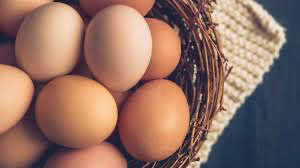 To naturally increase GLP-1 levels, focus on incorporating foods rich in healthy fats like eggs, fatty fish, avocados, nuts, seeds, grass fed/finished meats, yogurt and olive oil.
Fats stimulate bile acid production which raises GLP-1 production
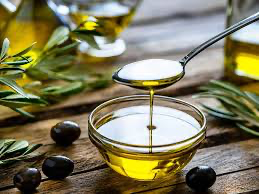 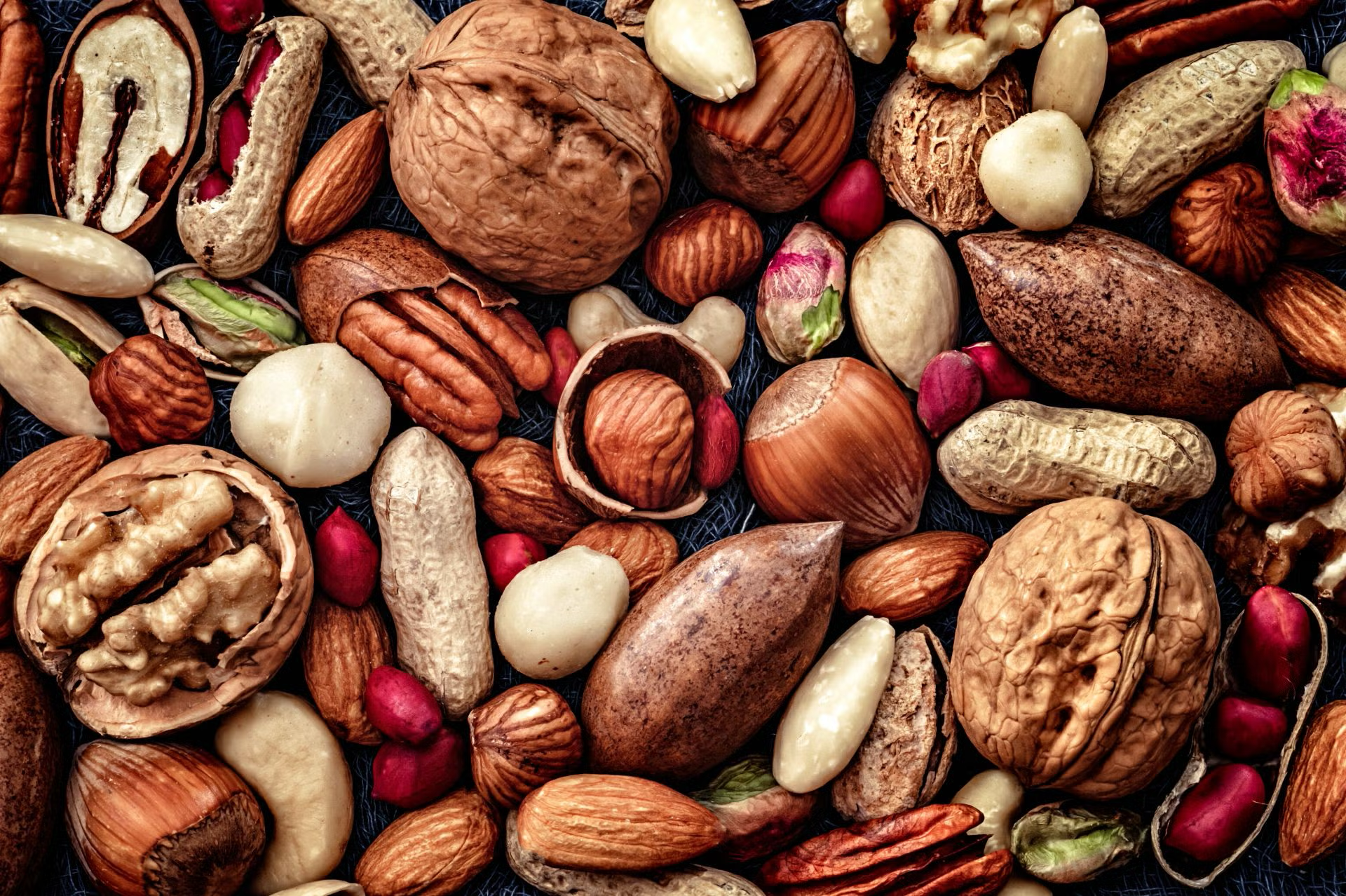 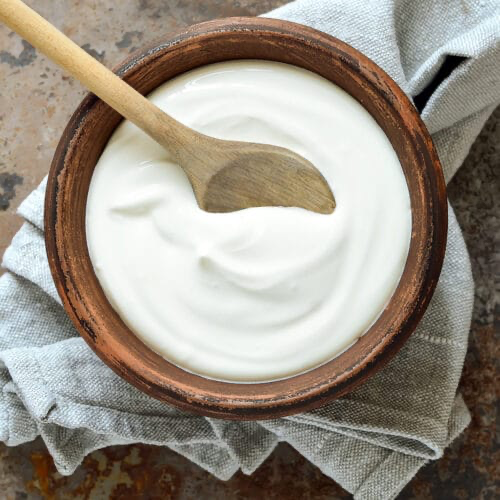 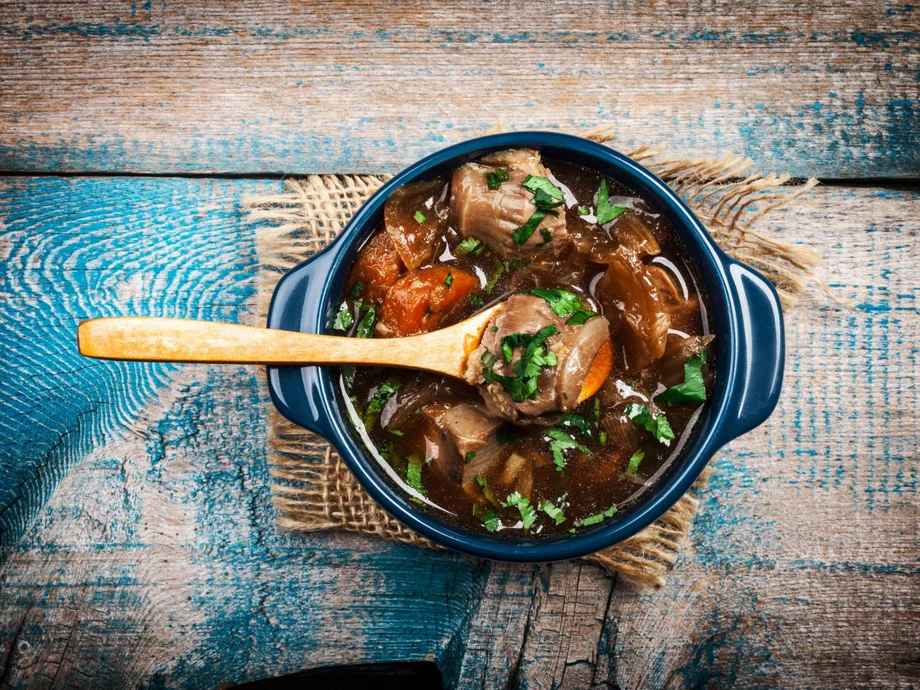 Plant-Based Fiber and the Microbiome
Fermentable Fiber: These fibers, found in foods like broccoli, Brussels sprouts, berries, apples, lentils, beans, and peas, act as food for beneficial gut bacteria. 
 Gut Microbiome: A healthy gut microbiome, fostered by a high-plant-based diet, can stimulate GLP-1 secretion. 
 Short-Chain Fatty Acids (SCFAs): Fermentation of fiber by gut bacteria produces SCFAs, which can influence GLP-1 production. 
 Examples of Fermentable Fiber:
Vegetables: Broccoli, Brussels sprouts, carrots 
Fruits: Berries, apples 
Legumes: Lentils, beans, peas 
Whole Grains: Barley, oatmeal 
Seeds: Flaxseeds, chia seeds
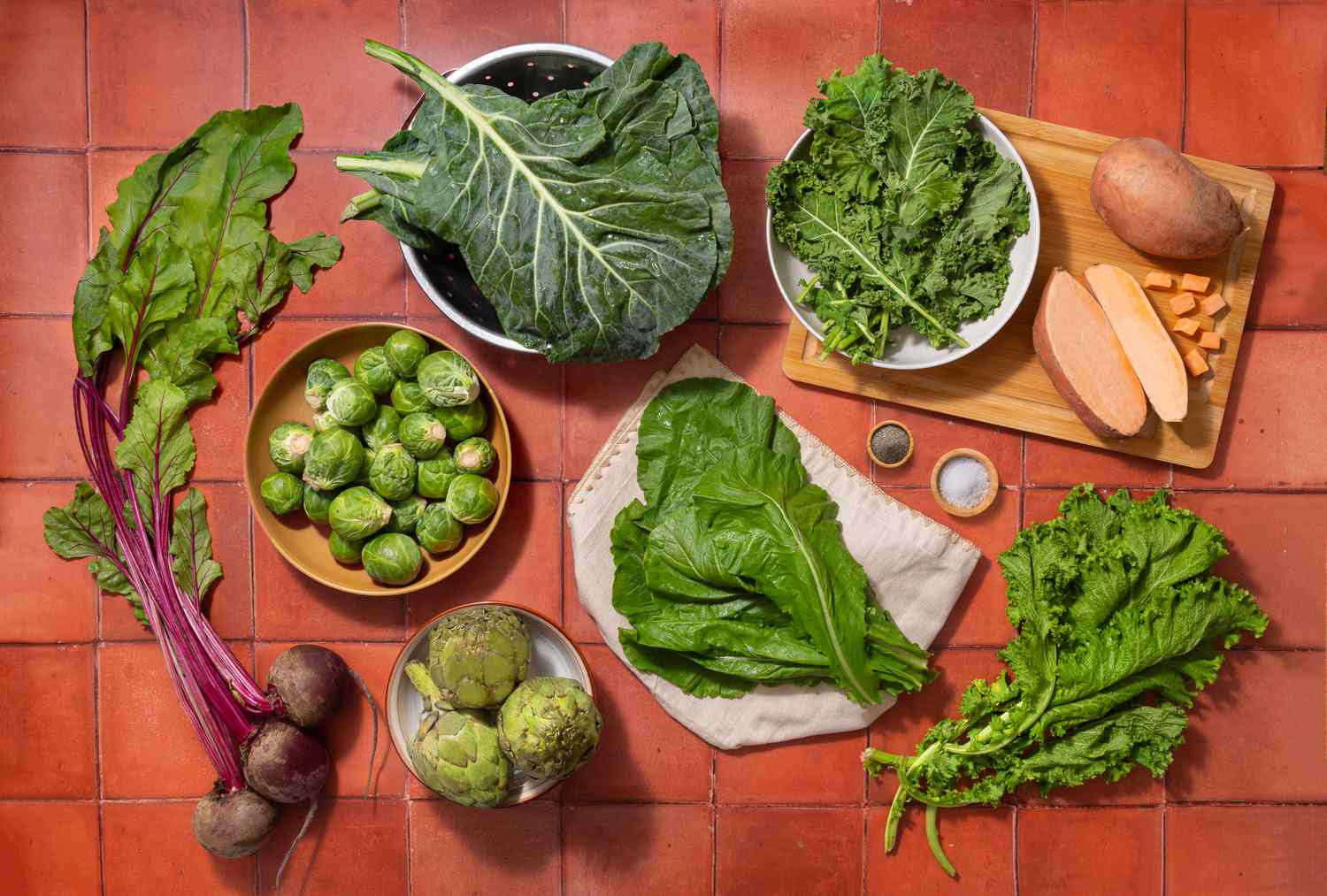 Bitters and GLP-1
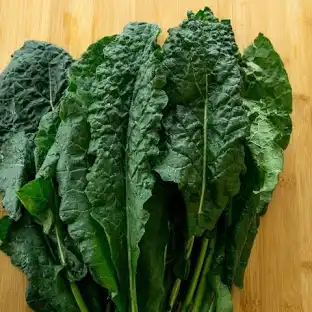 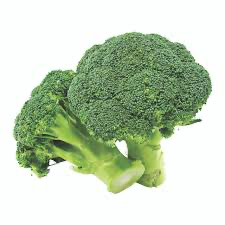 Bitter substances activate bitter taste receptors in the gut, triggering the release of glucagon-like peptide 1 (GLP-1), which plays a role in regulating blood sugar and appetite. 
Bitter Taste Receptors and GLP-1:
 Bitter taste receptors (TAS2Rs) are present on enteroendocrine cells in the gut. 
 When bitter compounds bind to these receptors, it signals the release of GLP- 1
Examples of Bitter Compounds and their Effects:
 Berberine: Found in various bitter plants, berberine has been shown to stimulate GLP-1 secretion. 
 Bitter Melon: Studies suggest that bitter melon extract can increase GLP-1 levels. 
 Other Bitter Substances: A range of bitter substances, including certain flavonoids and herbal extracts, have been shown to stimulate GLP-1 release.
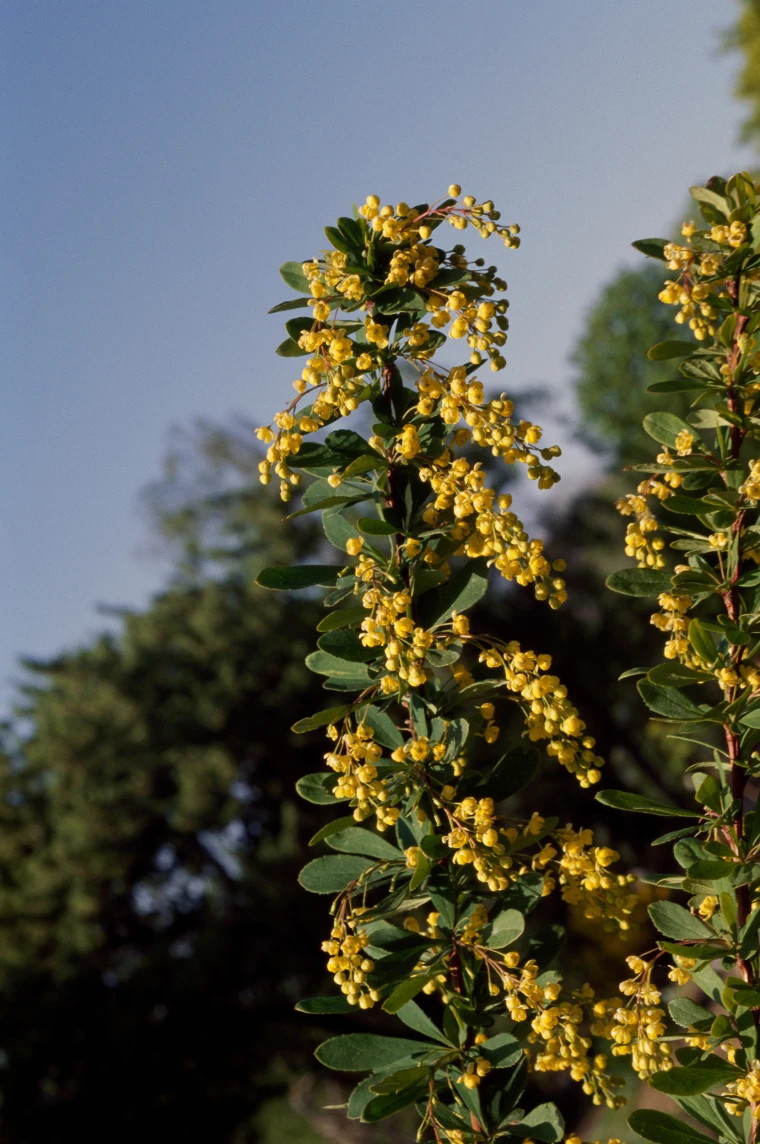 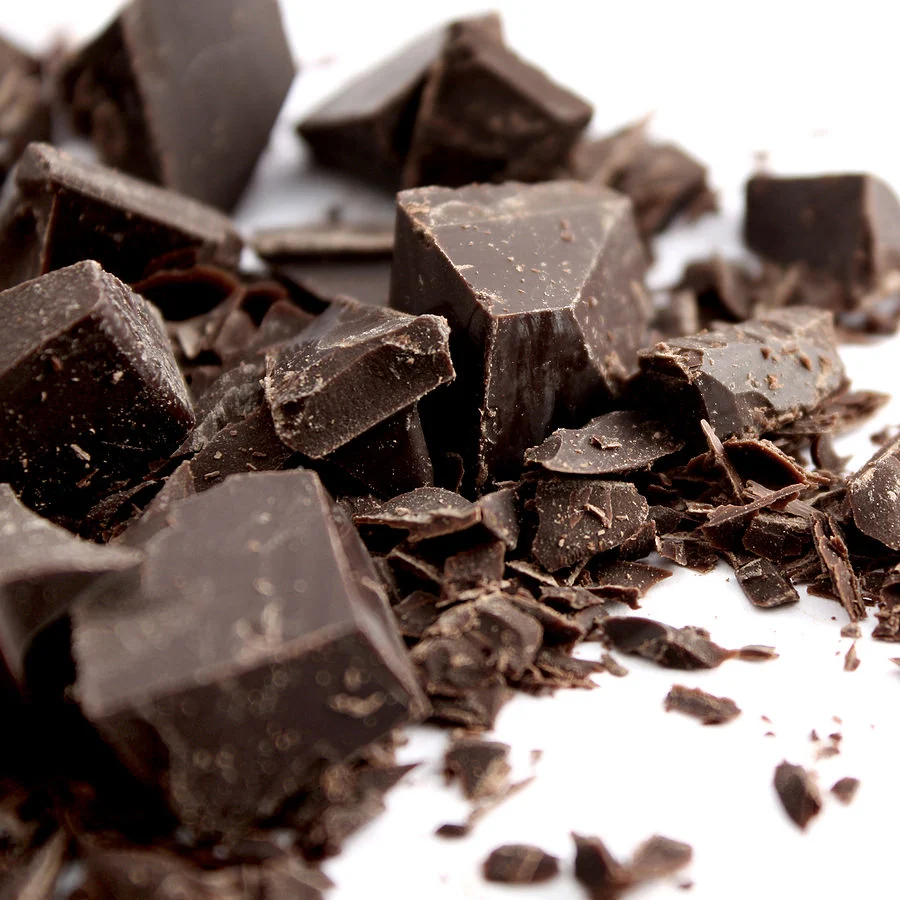 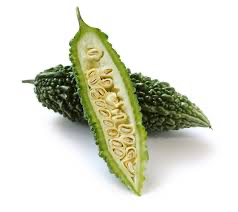 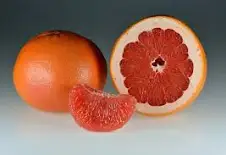 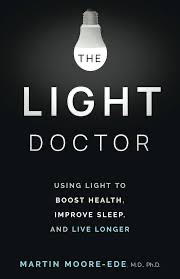 GLP-1 and Circadian Rhythms
Environmental light quality and timing are drivers of circadian rhythm.
Meal timing appears to be an important driver of circadian rhythm
Sensible sunlight e.g.  15-20” in am (7-10a) and later afternoon/evening (4-7p) without protection or sunglasses
Spend as much time outdoors as possible e.g. forest bathing
Warm halogen/LEDs as substitutes for CFUs in rooms where you spend time after sunset
Blue blocker glasses after sunset when exposed to bright light e.g. watching television.
Full-spectrum/dawn light at 10k lux for 30” for seasonal affective disorder, sleep disruption, improved cognition.
Blue-blocker settings on tech devices
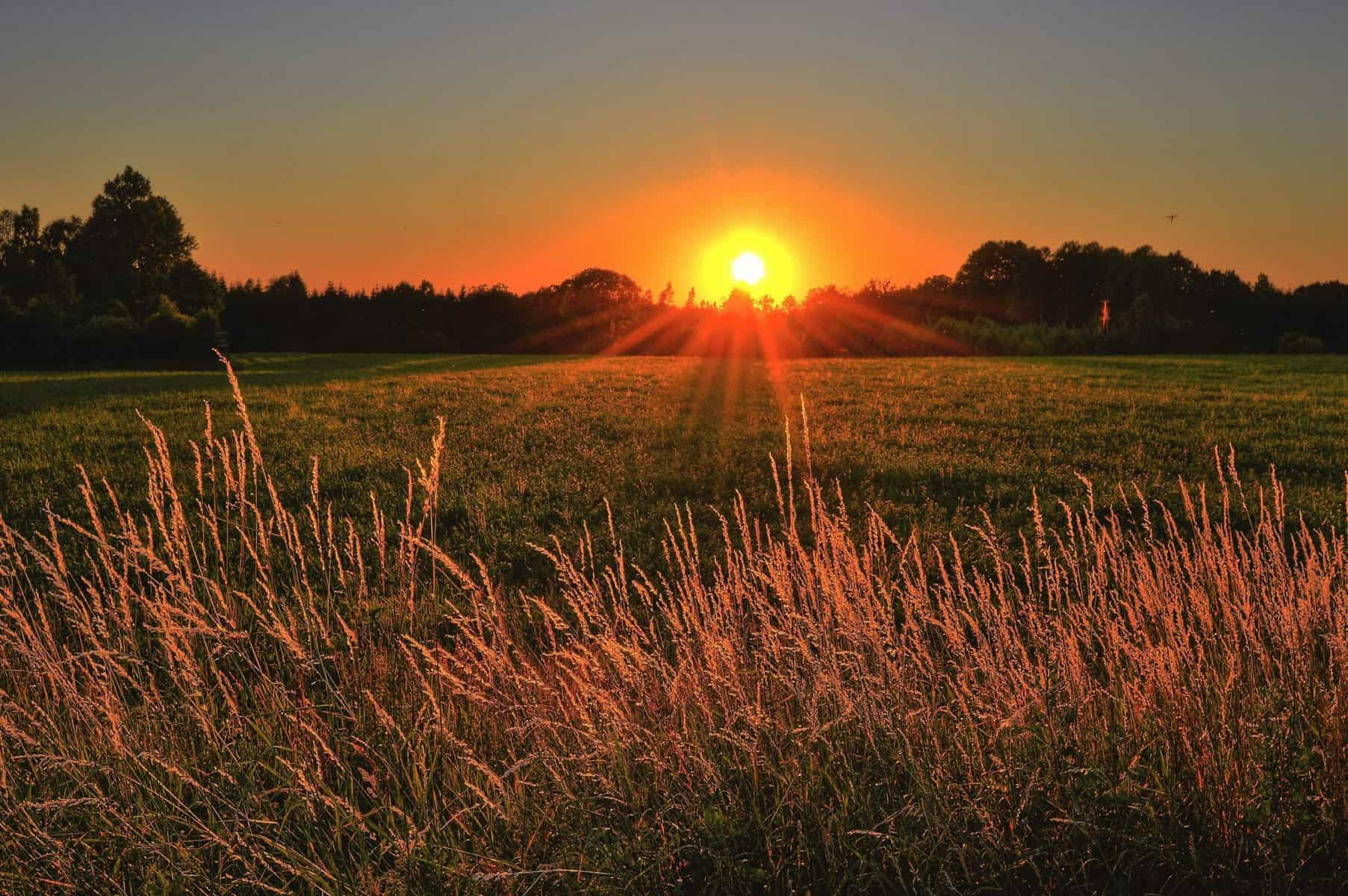